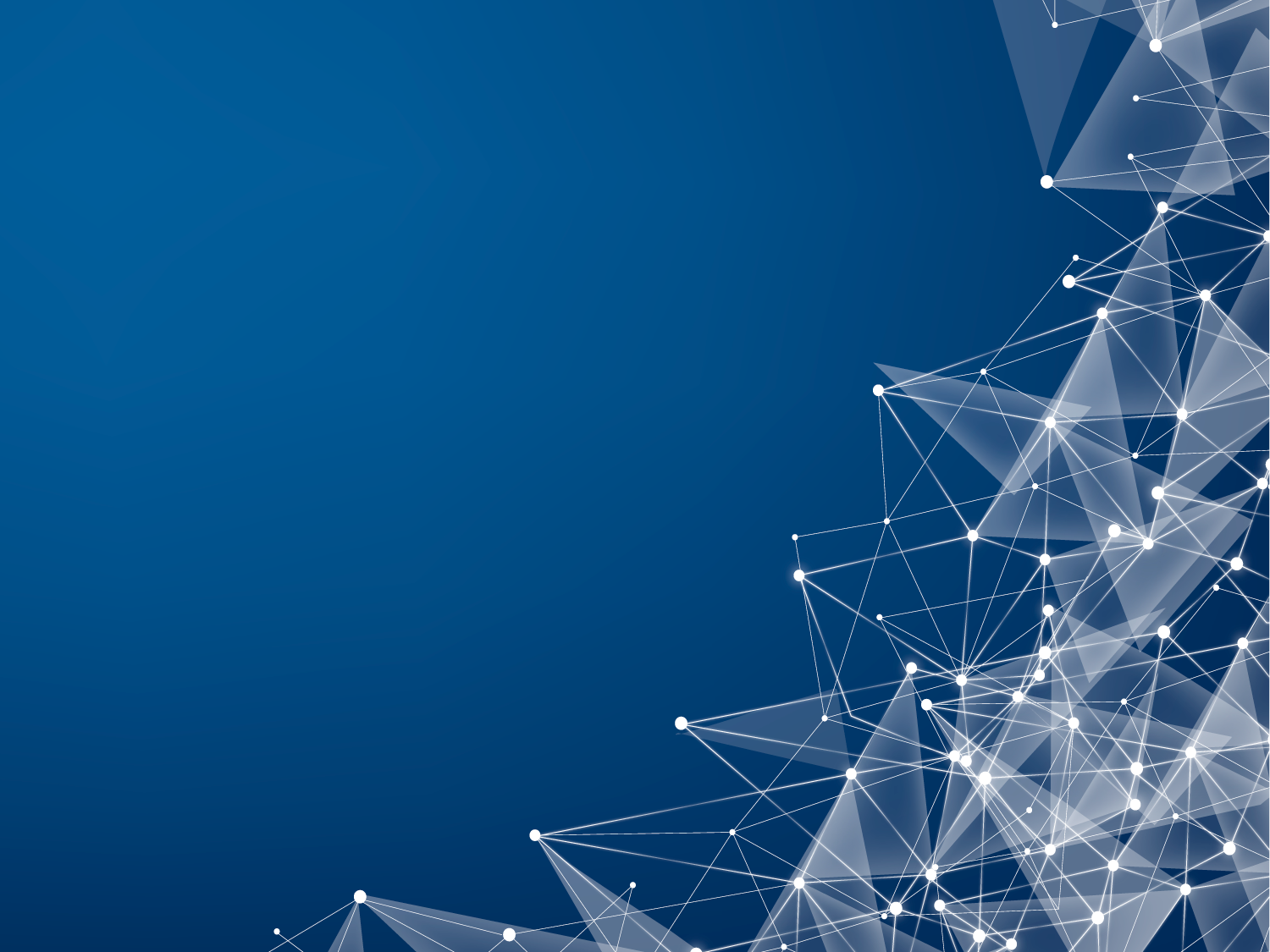 Пенсионное обеспечение муниципального служащего
ДМИТРИЕНКО
Ирина Ивановна

Начальник управления труда
министерства труда и социального развития Новосибирской области
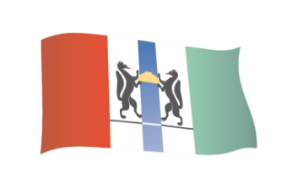 Нормативная база
Статья 23 Федерального закона от 02.03.2007 N 25-ФЗ 
«О муниципальной службе Российской Федерации»
Статья 7 Федерального закона от 15.12.2001 N 166-ФЗ 
  «О государственном пенсионном обеспечении в Российской Федерации»
Соответствующий муниципальный правовой акт, 
которым утверждены условия:
назначения,
выплаты,
перерасчета пенсии за выслугу лет
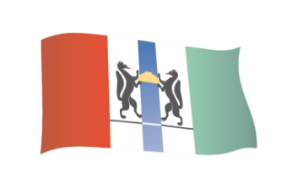 Права муниципального служащего 
в области пенсионного обеспечения
В области пенсионного обеспечения на муниципального служащего в полном объеме распространяются права государственного гражданского служащего 
(ст. 24 Федерального закона от 02.03.2007 № 25-ФЗ «О муниципальной службе Российской Федерации»)
ПРИ УВОЛЬНЕНИИ ПО ОСНОВАНИЯМ
соглашение сторон трудового договора
собственное желание
наступление предельного возраста пребывания на муниципальной службе
сокращение численности или штата работников
ликвидация органа местного самоуправления
имеют право на пенсию за выслугу лет, если
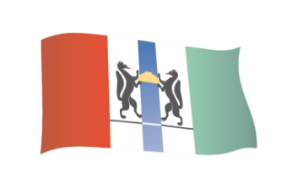 Права муниципального служащего 
в области пенсионного обеспечения
Пенсия за выслугу лет устанавливается
признание лица в установленном порядке безработным
до достижения пенсионного возраста остается не более двух лет
предложение органа службы занятости о досрочном назначении пенсии при отсутствии возможности для трудоустройства лица
наличие соответствующего страхового стажа (не менее 25 лет для мужчин и 20 лет для женщин)
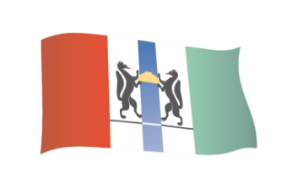 Продолжительность стажа муниципальной службы
 для назначения пенсии за выслугу лет с 1 января 2017 года
с 2026 года – 20 лет
+ 6 месяцев
+ 6 месяцев
+ 6 месяцев
+ 6 месяцев
+ 6 месяцев
+ 6 месяцев
+ 6 месяцев
+ 6 месяцев
+ 6 месяцев
+ 6 месяцев
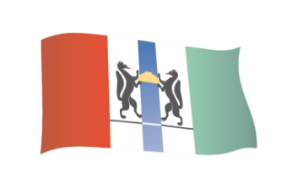 Периоды, включаемые в стаж муниципальной службы 
при назначении пенсии за выслугу лет
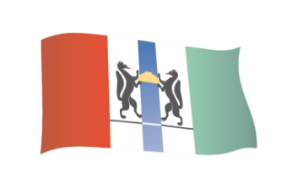 Определение размера пенсии за выслугу лет
Размер пенсии определяется исходя из среднемесячного денежного содержания муниципального служащего  за последние 12 полных месяцев муниципальной службы, 
предшествовавших дню ее прекращения либо дню достижения  возраста, 
дающего право на страховую пенсию по старости
Например: при увольнении с муниципальной службы 11 ноября 2022 года
  размер среднемесячного денежного содержания должен определяться 
  исходя из расчетного периода: с 12 ноября 2021 года по 11 ноября 2022 года
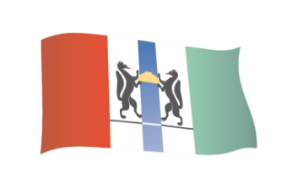 Алгоритм определения размера пенсии за выслугу лет
+ 3%
и так
далее…
45%
Среднемесячного денежного содержания за вычетом страховой пенсии по старости (инвалидности)
+ 3%
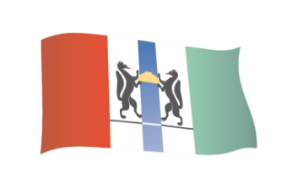 Алгоритм определения размера пенсии за выслугу лет
ПРИМЕР:
51%
среднемесячного денежного содержания за вычетом страховой пенсии по старости (инвалидности)
48%
среднемесячного денежного содержания за вычетом страховой пенсии по старости (инвалидности)
45%
среднемесячного денежного содержания за вычетом страховой пенсии по старости (инвалидности)
и так
далее…
но не более 75%
среднемесячного денежного содержания 
за вычетом страховой пенсии по старости (инвалидности)
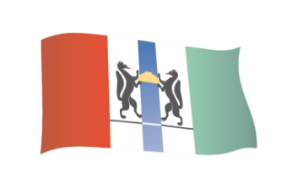 Алгоритм определения размера пенсии за выслугу лет
Сумма страховой пенсии по старости (инвалидности) вычитается 
не в полном размере, то есть не учитываются:
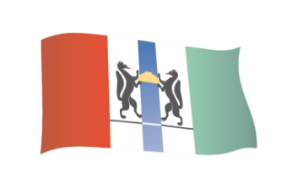 Пример определения суммы страховой пенсии по старости, принимаемой к расчету
Исходные данные
РАСЧЕТ
Сумма выплачиваемой страховой пенсии по старости
25 000 рублей
размер фиксированной выплаты в месяц к страховой пенсии по старости с учетом повышений при нахождении на иждивении 1 нетрудоспособного члена семьи  - 9627,65 рублей
Сумма страховой пенсии по старости, принимаемая 
к расчету
25 000 руб.
22 093,10 руб.
500 
руб.
2 406,91 
руб.
в том числе:
7220,74 рублей (базовый размер фиксированной выплаты к страховой пенсии по старости с 01.06.2022) 
+ 
2406,91 рублей (повышение фиксированной выплаты, которое составляет 1/3  от базового размера 7220,74 рублей)
сумма, полагающаяся в связи с валоризацией пенсионных прав 
500 рублей
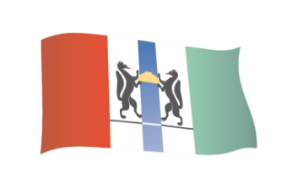 Пример определения размера пенсии за выслугу лет
РАСЧЕТ
Исходные данные
размер должностного оклада 
4 733,4 рублей
Размер среднемесячного денежного содержания, 
исходя из которого исчисляется пенсия за выслугу лет, 
не может превышать 2,8 должностного оклада, установленного муниципальному служащему в соответствующем периоде, с учетом районного коэффициента
=
=
среднемесячное денежное содержание 
(за 12 полных месяцев) 
с районным коэффициентом 
35 340 рублей
– 13644,0 руб.
16 566,9 рублей
Проверяем:   4 733,4 рублей  * 2,8 * 1,25 =
стаж муниципальной службы  – 
20 лет 
(51% к среднемесячному денежному содержанию)
35 340 рублей
16 566,9 рублей
=
размер страховой пенсии по старости – 
22 093,10 рублей
Значение отрицательное, значит ничего не положено. НО!!!
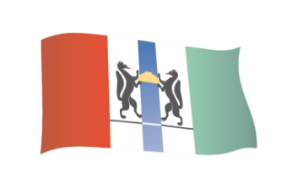 Пример определения размера пенсии за выслугу лет
Если муниципальным правовым актом определено, 
что размер пенсии за выслугу лет не может быть ниже 
установленного Федеральным законом «О страховых пенсиях» 
размера фиксированной выплаты к страховой пенсии по старости (инвалидности), с учетом районного коэффициента, то эта норма должна быть соблюдена!
с 01.06.2022 размер фиксированной выплаты – 7220,74 руб., 
с районным коэффициентом к выплате – 9025,93 руб.
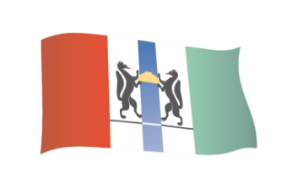 Назначение пенсии за выслугу лет
С первого числа месяца подачи заявления, 
но не ранее дня следующего за днем увольнения с муниципальной  службы и дня назначения страховой  пенсии.
2) Пример:
Дата увольнения в связи с сокращением должности – 15 июня 2019 года, необходимый стаж сформирован,
Дата назначения страховой пенсии по старости – 
25 сентября 2022 года.

Если заявление о назначении пенсии за выслугу лет дотировано  26 сентября, то пенсия за выслугу лет будет назначена с 25 сентября.

Если в заявлении будет указана любое из календарных чисел последующих месяцев, то ему  пенсия за выслугу лет назначится с первого числа месяца подачи заявления, с 1 октября, 1 ноября и т.д.
1) Пример:
Дата увольнения – 15 августа 2022 года, 
Дата назначения страховой пенсии по старости – 
17 апреля 2022 года.

Если заявление о назначении пенсии за выслугу лет дотировано  следующим днем после увольнения,  
то есть 16 августа, 17 августа и до конца месяца, то пенсия за выслугу лет будет назначена с 16 августа. 

Если заявление дотировано в любой из дней сентября, октября, ноября и т. д., то пенсия будет назначена, соответственно, с 1 сентября, 1 октября, 1 ноября и т.д.
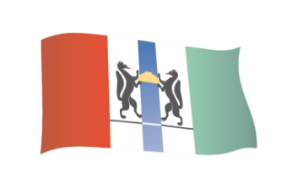 Перерасчет пенсии за выслугу лет
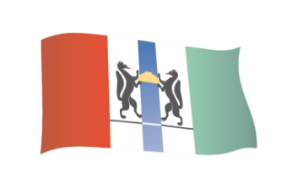 Приостановление выплаты 
пенсии за выслугу лет
Выплата пенсии за выслугу лет приостанавливается со дня замещения одной из указанных должностей. При прекращении замещения названных должностей выплата пенсии за выслугу лет возобновляется.
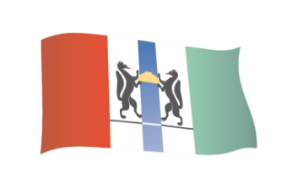 Прекращение выплаты 
пенсии за выслугу лет
В случае смерти лица, получавшего пенсию за выслугу лет, ее выплата прекращается 
с 1 числа месяца, следующего за тем, в котором наступила смерть получателя.
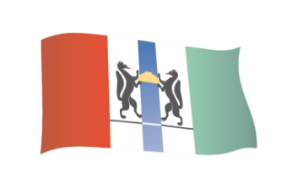 Право на назначение пенсии за выслугу лет 
на старых условиях имеют:
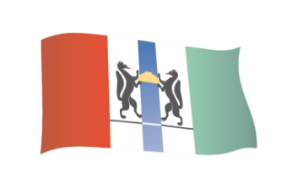 Гарантии по установлению ежемесячной доплаты 
к страховой пенсии
В соответствии с Законом Новосибирской области от 06.07.2018   №  275-ОЗ 
«О гарантиях осуществления полномочий депутата представительного органа муниципального образования, члена выборного органа местного самоуправления, выборного должностного лица местного самоуправления в Новосибирской области»:
часть 3 статьи 3
Решение об установлении ежемесячной доплаты принимается на основании муниципального правового акта, 
утвержденного представительным органом
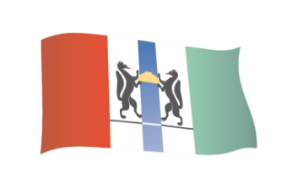 Основания прекращения полномочий, дающих право 
на установление ежемесячной доплаты
статья 8 
Закона Новосибирской области 
от 06.07.2018 № 275-ОЗ
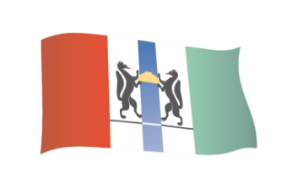 Ежемесячная доплата к страховой пенсии депутатам, 
членам выборного органа, выборным должностным лицам 
на постоянной основе
При осуществлении полномочий
от 4 до 9 лет
свыше 19 лет
от 9 до 14 лет
от 14 до 19 лет
месячного денежного содержания (вознаграждения) по соответствующей замещаемой муниципальной должности с учетом районного коэффициента за вычетом размера фиксированной выплаты к страховой пенсии по старости (инвалидности)
В периоды замещения муниципальных должностей, исчисляемые для установления доплаты к страховой пенсии, дополнительно включаются периоды замещения на постоянной основе должностей председателя (заместителя председателя) территориального Совета депутатов, главы территориальной администрации
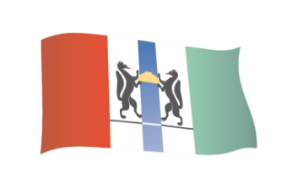 Пример расчета ежемесячной доплаты 
к страховой пенсии
Исходные данные
РАСЧЕТ
месячное денежное содержание 
(вознаграждение) 
с районным коэффициентом 
42 262,5 рублей
=
=
Ежемесячная
 доплата
7 220,74 руб.
=
24 476,14 руб.
Минимальный размер ежемесячной доплаты 
к страховой пенсии также не может быть 
ниже размера фиксированной выплаты к страховой части пенсии по старости (инвалидности) 
с учетом районного коэффициента 
9 025,93 рублей
Период замещения муниципальной должности – 9 лет 
(75% к месячному денежному содержанию (вознаграждению))
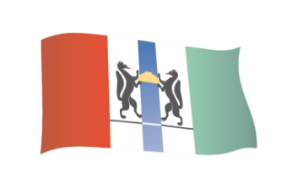 Пример расчета ежемесячной доплаты к пенсии
При определении размера ежемесячной доплаты к страховой пенсии по старости (инвалидности) не учитываются суммы повышений фиксированной выплаты к страховой пенсии по старости (инвалидности), приходящиеся на нетрудоспособных членов семьи, в связи с достижением возраста 80 лет или наличием инвалидности 1 группы
Пример:
Заявителю установлен размер фиксированной выплаты в месяц к страховой пенсии по старости с учетом повышений в связи с наличием инвалидности 1 группы:
Вся сумма 14441,48 рублей при определении размера ежемесячной доплаты вычитаться не будет, а только сумма повышения фиксированной выплаты -  7220,74 рублей.
14441,48 рублей
7220,74 рублей 
базовый размер фиксированной выплаты 
к страховой пенсии 
по старости с 01.06.2022
7220,74 рублей повышение фиксированной выплаты, которое составляет 100% от базового размера 7220,74 рублей
7220,74 рублей = 14441,48 рублей – 7220,74 рублей
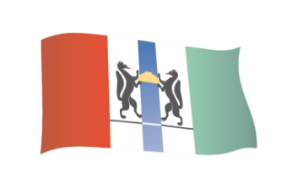 Ежемесячная доплата устанавливается
с первого числа месяца подачи заявления, но 
не ранее дня следующего за днем увольнения (освобождения) 
от должности и не ранее дня назначения страховой пенсии
Ежемесячная доплата приостанавливается  .
Ежемесячная доплата возобновляется
при последующем увольнении с государственной службы Российской Федерации или освобождении 
от указанных должностей –  со дня, следующего за днем увольнения 
с указанной службы или освобождения от указанных должностей
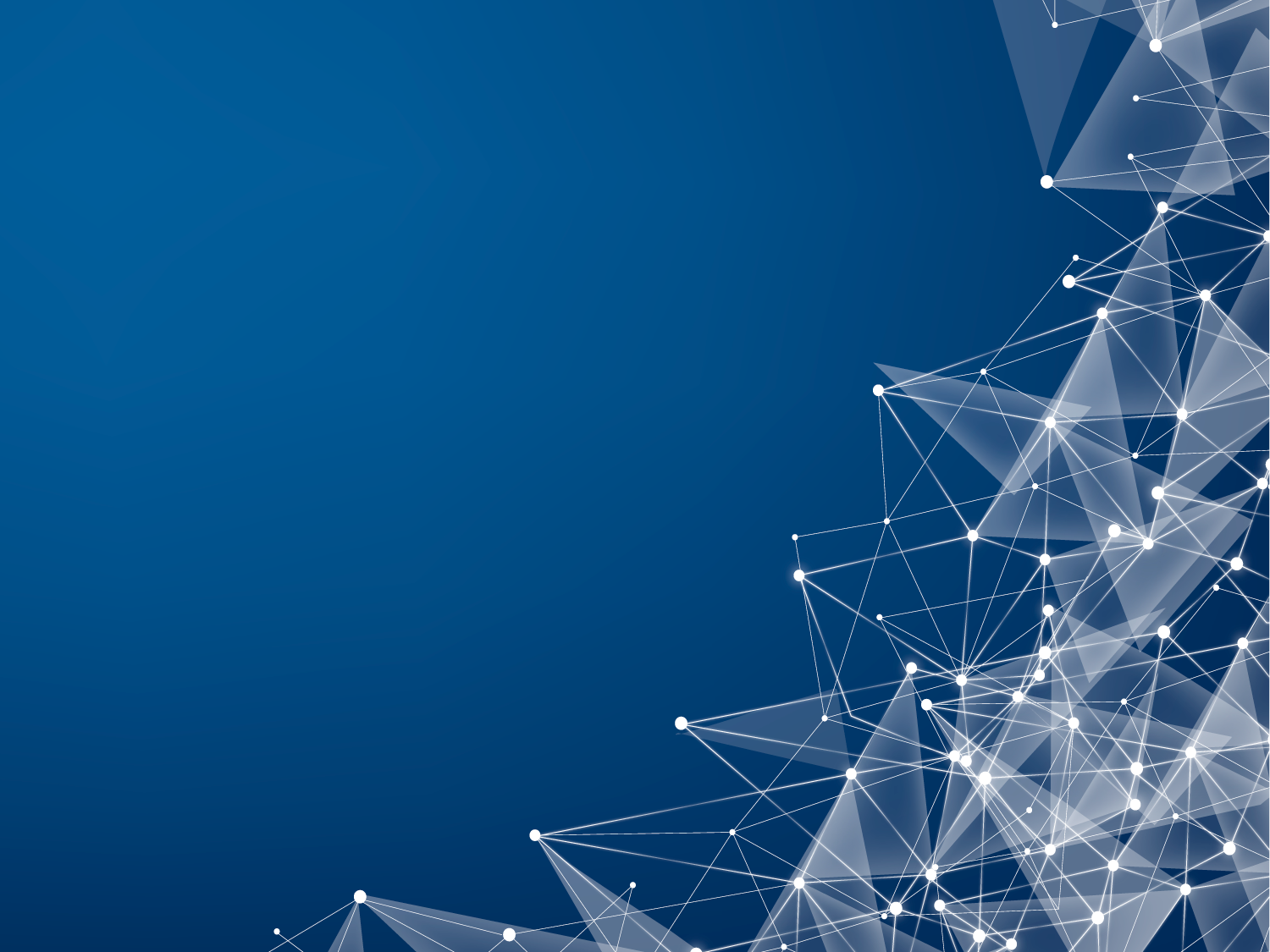 Спасибо за внимание!
ДМИТРИЕНКО
Ирина Ивановна

Начальник управления труда
министерства труда и социального развития Новосибирской области